Eestirände- ja varjupaigapoliitikaraport201814.06.2019Eike Luik
[Speaker Notes: EMN Eesti koostab iga-aastaselt 3 poliitikaraportit:
ARM I, mis edastatakse COMle koondrapordi sisendiks ja mis on ainult riigiametite tegevusi kajastav;
ARM II, edastatakse COMle, koondaraportit ei tehta, kajastab siseriiklikku kogu valdkonda puudutavat tegevust sh NGOd, ülikoolid jm (teengi ülevaate antud raportist)
ARM toode Siseministeeriumile ja avalikkusele, eesti keeles ja võtab kokku kõik eelnevad ARM publikatsioonid, lisaks võrdlevad praktikad ELst]
Aruande fookus
Ajaline periood – 01.01.2018-31.12.2018
Puudutab kolmandate riikide kodanike rännet.
Esitatakse arengud:
Seaduse, poliitika ja praktika muudatuste kohta
Statistika ülevaade
Valdkonnad:
seaduslik ränne 
varjupaik, saatjata alaealised (sh haavatavad isikud) 
integratsioon, kodakondsus ning kodakondsusetus
piir ja viisa, ebaseaduslik ränne, inimkaubandus ning tagasipöördumine (return).
[Speaker Notes: *Aeg- samas tuleb seostada nii eelneva perioodi, kui visiooni järgmiseks aastaks
* Info saamine- infopäringud võimalikult kõikidesse valdkonnaga seotud organisatsioonidesse, kes ise annavad tagasisidet]
Seaduslik ränne
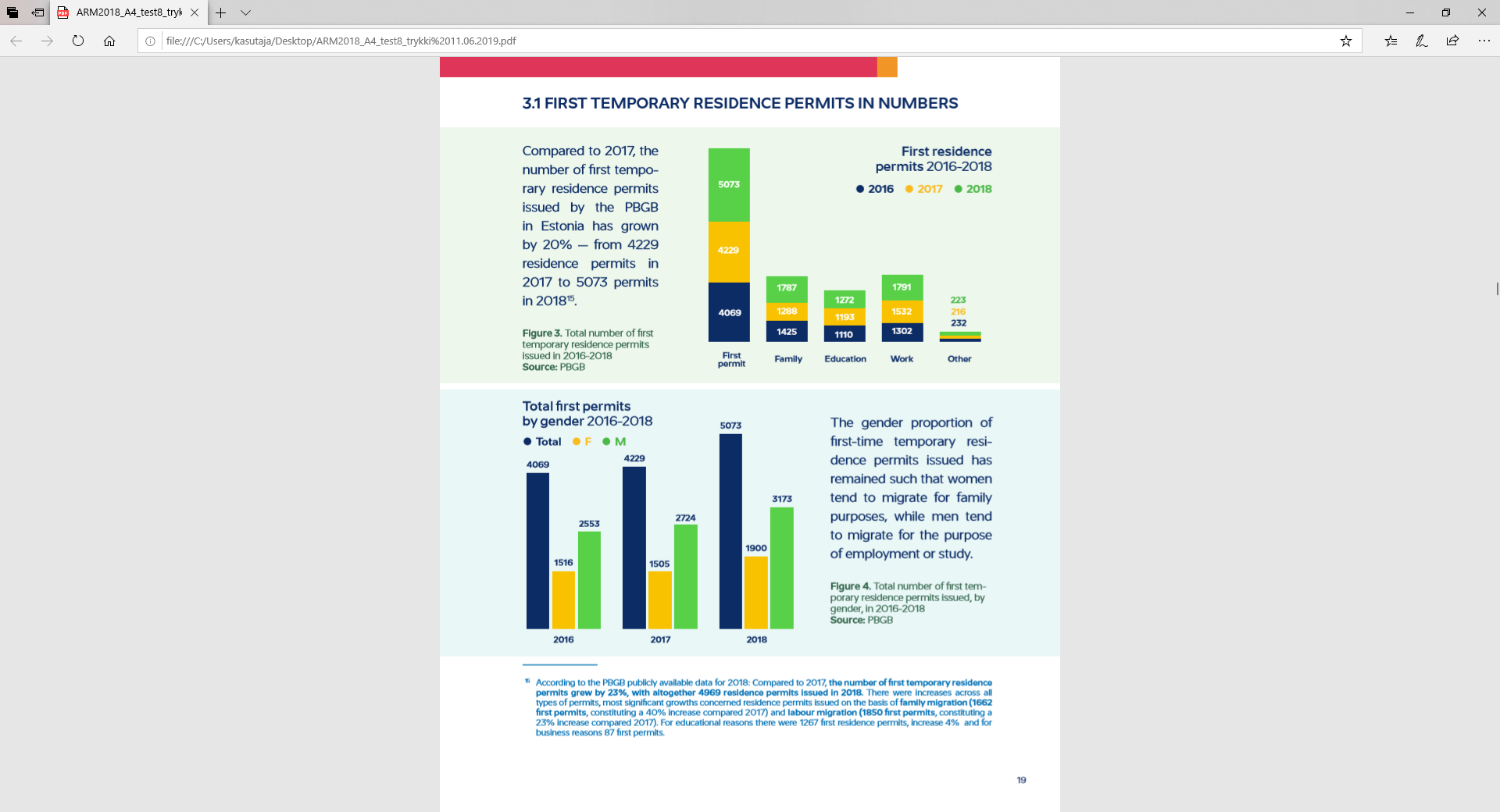 [Speaker Notes: Pere 1184/1662 – kasv 40%
Töö sh ettevõtlus 1554/1937 – kasv 25%
Õppimine 1211/1267 – kasv 5% 
The gender proportion of first-time temporary residence permits issued has remained such that women tend to migrate for family purposes, while men tend to migrate for the purpose of employment or study.]
Seadusemuudatused
Seaduslikul alusel riigis viibimise tähtaja pikenemine –
Lühiajaliseks töötamiseks kuni 365 päevaks 455 järjestikuse päeva jooksul. 
Lühiajalise töötamise hooajatööks saab registreerida kuni  270 päeva 365 jooksul.
Tudengite ja teadlasete Eestis viibimine peale elamisloa kehtivusaja lõppemist on seaduslik kuni 270 päeva.
Tudengitel, kellel on teise LR poolt väljastatud viisa või elamisluba õppimiseks, võivad nüüd Eestis õppida kuni 360 päeva.

Muud seadusliku rände muudatused:
Sätestati Eestis au-pair´ina töötamise regulatsioon.
Tippspetsiliste ei arvata sisserände piirarvu alla.
[Speaker Notes: Seaduslikul alusel riigis viibimise tähtaja pikenemine –
Lühiajaliseks töötamiseks kuni 365 päevaks 455 järjestikuse päeva jooksul (kuni 270 päeva 365 järjestikuse päeva jooksul).
Lühiajalise töötamise hooajatööks saab registreerida kuni  270 päeva 365 järjestikuse päeva jooksul (enne regulatsioon puudus).
Tudengite ja teadlasete Eestis viibimine peale elamisloa kehtivusaja lõppemist on seaduslik kuni 270 päeva (enne 183 päeva).
Tudengitel, kellel on teise LR poolt väljastatud viisa või elamisluba õppimiseks, võivad Eestis õppida kuni 360 päeva (enne regulatsioon puudus). 
Muud seadusliku rände muudatused:
Sätestati Eestis au-pair´ina töötamise regulatsioon. Elamisluba töötamiseks Eestis vastuvõtvas perekonnas lapsehoidja-koduabilisena antakse kuni üheks aastaks ja seda võib ühekordselt pikendada kuni 6 kuud. 
Välismaalasele, kellele antakse elamisluba tippspetsilistina töötamiseks, ei arvata enam sisserände piirarvu alla.]
Peamised seaduslikku rännet toetavad tegevused 2018. a
Avati välismaalaste  ja nende tööandjate ühtne teenuskeskus - Eesti Rahvusvaheline maja;
Loodi välisspetsialistide värbamise toetus; 
Alustati rahvusvaheliste spetsialistide abikaasade ja partnerite karjäärinõustamise teenusega; 
Edukas oli PPA migratsiooninõustamise teenus;
Uuendati või loodi mitmeid Eestisse elama asumist toetavaid veebikeskkondi.
[Speaker Notes: Avati Eesti Rahvusvaheline maja, mis pakub peamiselt välisaalastele ühtset teenusekeskust (migratsiooninõustamine, elukoha registreerimine, Töötukassa nõustamine, kohanemise-alane nõustamine jm).
Loodi välisvärbamise toetus – et toetada välisriigist Eestisse tööle asunud IKT-spetsialistide arvu kasvu, saavad äriregistrisse kantud juriidilised isikud taotleda toetust kuni 2000 eur ühe värvatud IKT-spetsialisti kohta.
Loodi rahvusvaheliste spetsialistide abikaasade ja partnerite karjäärinõustamise teenus – international spouse career counselling;
Uuendati või loodi mitmeid Eestisse elama asumist toetavaid internetikeskkondi: käsiraamat „Relocation Guide“´;välisspetsialistide värbamise teekonna juhend https://roadmap.workinestonia.com/; õpikeskkonda kirjeldav http://www.studyinestonia.ee/en;]
Lühiajalise töötamise registreerimine
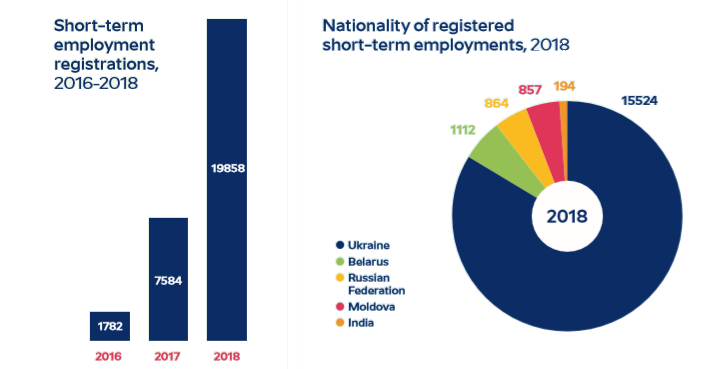 [Speaker Notes: Võrreldes eelmise aastaga kasvas lühiajalise töötamise registreerimiste arv 2.6 korda. Ukraina kodanikud moodustasid kõikidest lühiajaliselt tööle tulijatest 84%. In 2018, short-term employment amounted to almost 80% of the overall immigration, thus reducing the share of other types of immigration. 
Lühiajaline töötamine moodustas 80 % kogu kolmandate riikide kodanike sisserändest, elamisload aga moodustasid ligi 20%, muud alused jäid 0, kohaga. 2017 oli see 65% ja elamisluba 35%.]
E-residentidele väljastatud ID-kaartide arv
Kokku on perioodil 2014-2018 väljastatud 50 635 digi ID
2018. a oli enim e-residente Jaapanis, Vene Föderatsioonis ja Hiinas
[Speaker Notes: In the period of 2014-2018, PBGB issued altogether 50 635 digital IDs. The number of digital ID recipients has sharply risen in the last years – while only 114 digital IDs were issued in 2014, downright 13 461 were issued in 2017 and 22 415 in 2018. Ka riiklikult on teema väga prioriteetne, aasta alguses avas president Kersti Kaljulaid Lõuna-Koreas Soulis e-residentide digi ID keskuse.]
Rahvusvaheline kaitse
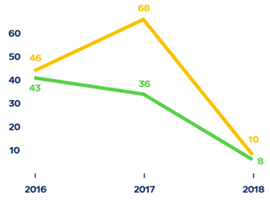 [Speaker Notes: Kaitse taotlejad	108	90	-17% Peamisteks taotlejate päritoluriikideks olid Ukraina, Venemaa ja Egiptus. 
In 2018, international protection was granted to 35 persons (including those granted international protection in the framework of the European Agenda on Migration), refugee status was granted to 24 persons and subsidiary protection to 11 persons. Nagu ka kahel eelneval aastal anti enim kaitset Süüria kodanikele.
In total 206 persons are relocated and resettled to Estonia on the framework of European Agenda on Migration since 2016, of whom 86 persons are granted refugee status and 120 subsidary protection.
Rahvusvaheline kaitse	2017	2018	Muutus
Kaitse taotlejad	108	90	-17%
Pagulane 	                        4                      24             	-44%
Täiendava kaitse saajad 	77	11	-86%

Nagu ka kahel eelneval aastal anti enim kaitset Süüria kodanikele.]
Seadusemuudatused
RKS ja kaitse taotlejatel, kellel ei ole võimalik esitada oma haridust tõendavaid dokumente, võimaldatakse nüüd kesk- ja kõrghariduskvalifikatsiooni või kõrgkooliõpingute hindamist – eelnevalt selline võimalus puudus.
[Speaker Notes: Välisriigi haridust tõendavate dokumentide hindamise ja akadeemilise tunnustamise ning välisriigi haridussüsteemis antud kvalifikatsiooni nimetuse kasutamise tingimused ja kord §81]
Peamised rahvusvahelise kaitse valdkonda toetavad tegevused 2018. a
PPAl valmisid RKSle ja taotlejale mõeldud infolehed, 17 erinevas keeles;	
Töötukassa teenus „Minu esimene töökoht Eestis“;
Keeleõppe mahu suurenemine kuni 300 tunnini; 
IOM Eesti laiendas kohanemisprogrammi rahvusvahelise kaitse moodulit kolme päevaseks;
Jätkati tugiisiku teenuse pakkumist ning muid RKS kohanemist toetavaid tegevusi.
[Speaker Notes: mis jagavad erinevat infot (sh õigusi ja kohustusi) ning kontakte, et toetada nende paremat kohanemist riigis.
Töötukassa alustas töö-integratsiooni alase teenusega „Minu esimene töökoht Eestis“, et suurendada RKS tööhõives osalemist ning lõimumist Eesti ühiskonda.
Keeleõppe mahu suurenemine kuni 300 tunnini (enne 100 tundi), mida pakub Tartu Rahvaülikool.
IOM Eesti laiendas kohanemisprogrammi rahvusvahelise kaitse moodulit 3 päevaseks, mis puudutab araabia, inglise ja vene keelt. enne 1 päevane.
Jätkati tugiisiku teenuse pakkumist ning muid RKS kohanemist toetavaid tegevusi.]
Ebaseaduslik ränne
Ebaseaduslikult rändelt tabatute arv on kahe aastaga kahekordistunud (2016.a 527; 2018.a 1110 juhtumit).
Seoses välistööjõu arvu kasvuga kasvas 2017. a oluliselt välismaalastega seotud ebaseadusliku töötamise ning töötingimuste rikkumiste väärtegude arv, 2018. a näitas see arv langustrendi.
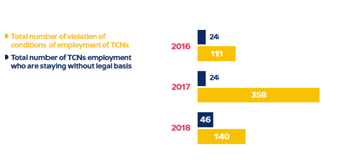 [Speaker Notes: In 2018, PBGB prevented illegal entry in 1110 cases; in 732 cases, entry was refused already at a border crossing point. This involved mainly Ukrainian citizens (345 cases), followed by citizens of the Russian Federation (72 cases) and Moldovan citizens (56 cases). Olenemata sellest, et Ukraina on viisavaba riik, siis tuleb isikul riiki siseneda riiki eesmärgipäraselt, kui isik tuleb tööle, siis tuleb selleks eraldi eelnevalt viisat taotleda. 2018. a oli 2.5 x pikaajaliste viisade arvu kasv võrreldes 2017 (16 756). 
Kõige levinumad rikkumised on juhtumid, kus Eesti ettevõte võtab Eestis seaduslikult viibiva välismaalase tööle, kuid ei registreeri töötamist politsei- ja piirivalveametis ega maksa nõutavat vähemalt Eesti keskmist palka ja tööjõumakse.
Samuti ei peeta kinni töö- ja puhkeaja kokkulepetest. 
PPA andmetele ei ole 2018. A olukord küll paranenud, kuigi statistika nagu näitaks seda. Languse põhjusteks oli: et migratsioonijärelvalve reidid olid enam tööandjatele, mitte niivõrd tööandjate kontrollile suunatud.]
Seadusemuudatused ja läbiviidud tegevused
Meetmed –

Ebaseadusliku töötamise ennetamise tegevuskava; 
Lühiajalise töötamise registreerimata jätmise eest sunniraha; 
Majandustegevuse keelamine ja rahalise karistusmäära tõstmine;


Hakati väljastama Euroopa tagasisaatmise reisidokumenti, mis lihtsustab riigis ebaseaduslikult viibivate kolmandate riikide kodanike tagasisaatmist.
[Speaker Notes: Et ennetada ja tõkestada ebaseaduslikku töötamist tõhusamalt, võttis VV vastu Ebaseadusliku töötamise ennetamise tegevuskava. Tegevuskava raames töötati välja Eestis töötamise tingimusi tutvustav 3-keelne (eesti, vene ja inglisekeelne) infovoldik.
Seadusega sätestati lühiajalise töötamise registreerimise kohustuse täitmata jätmise eest sunniraha määramise võimalus. 
Kaitsmaks paremini töötajate õigusi, karmistati  regulatsiooni, vastavalt millele saab tööandjaid, kes eiravad töötajate õigusi, majandustegevust keelata ning määrata juriidilisele isikule märksa suuremad karistusmäärad kui varasemalt (eelneva 3200 euro asemel kuni 32 000 eurot).
Võeti vastu Euroopa tagasisaatmise reisidokument, mis lihtsustab riigis ebaseaduslikult viibivate kolmandate riikide kodanike tagasisaatmist, 2018. a väljastati 1 dokument.]
Tagasipöördumine
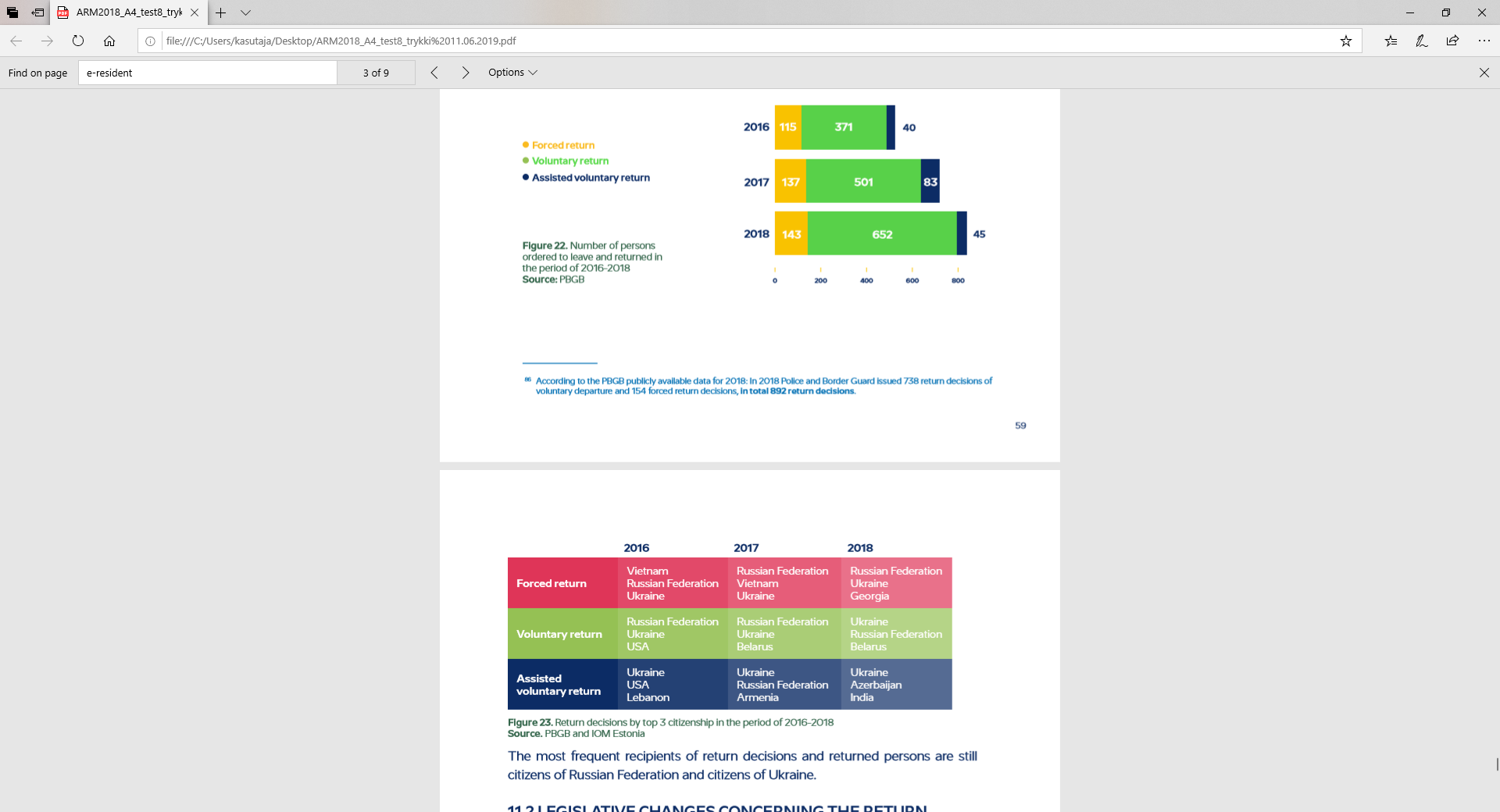 [Speaker Notes: Tagasipöördumine	2017	2018	Muutus
Vabatahtliku lahkumistähtajaga 
ettekirjutused	                        527	738	+40%
Sundtäidetavaid	125	154	+23,2%
Toetatud vabatahtlik 
lahkumine	                         83	45	-45%
Allikas: PPA
The most frequent recipients of return decisions and returned persons are still citizens of Russian Federation and citizens of Ukraine.]
Seadusemuudatused ja toetavad tegevused
Rae vallas avati uus kinnipidamiskeskus, kus on loodud võimalused 123 väljasaadetava ning varjupaigataotleja kinnipidamiseks;
Eesti oli Schengeni hindamise subjektiks.
[Speaker Notes: * eelmine keskus mahutas 80 inimest
Rae vallas avati uus kinnipidamiskeskus, eelmine Harku vallas olnud keskus suleti. Uues keskuses on loodud võimalused 123 väljasaadetava ning varjupaigataotleja kinnipidamiseks.
Eesti oli Schengeni hindamise subjektiks, millega toodi välja mõned puudujäägid perede kinnipidamisel. Uue kinnipidamiskeskuse rajamisega said puudujäägid kaetud.]
Integratsioon ja kodakondsus
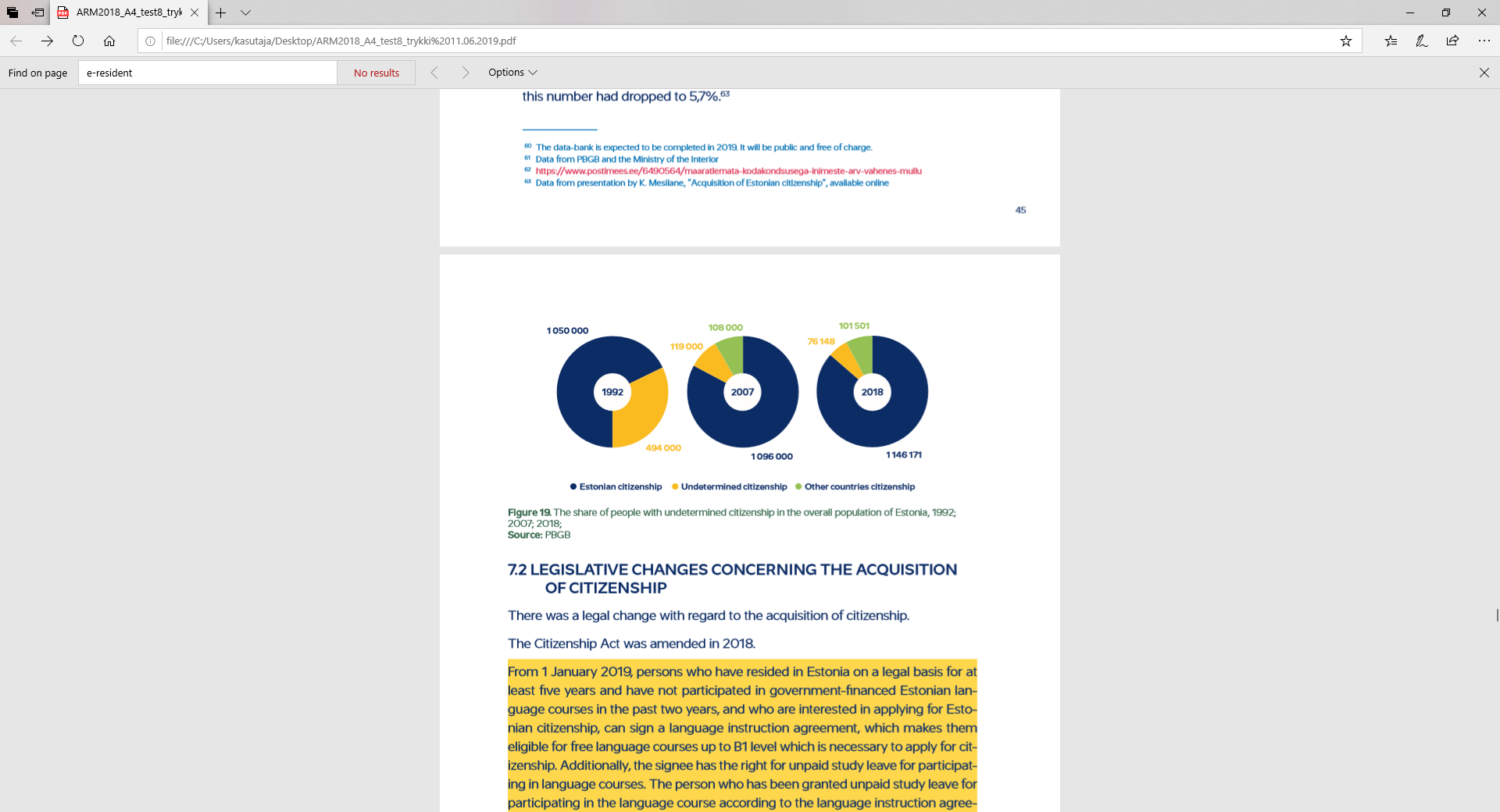 [Speaker Notes: In the period of 1992-2018,61 162 328 people received Estonian citizenship through naturalisation. Most often, these people were previously persons with undetermined citizenship, citizens of the Russian Federation and citizens of Ukraine.
Since the Estonian Restoration of Independence, Estonian citizenship has been given or restored to more than 160 000 people. In 1992, 32% of the population of Estonia had undetermined citizenship; by 2018, this number had dropped to 5,7%]
Seadusemuudatused ja toetavad tegevused
Seaduslik meede kodakondsuses – 
alates 2019. aastast on võimalus õppida tasuta eesti keelt Eesti kodakondsuse taotlemise eesmärgil. Selleks saab välismaalane, kes on vähemalt 5 aastat Eestis seaduslikul alusel elanud, sõlmida keeleõppelepingu. 
Integratsioon –
Integratsiooni Sihtasutuse Eesti keele Maja Tallinnas ja Narvas, avati nõuandeveeb; 
PPA ja Sisekaitseakadeemia koostööprojekt, mille eesmärk on tõsta ühiskonna teadlikkust radikaliseerumisest, ning kuidas märgata esimesi ohumärke;
Tartu Ülikool viis õpetajakoolituse moodul "Kultuuride kohtumised„.
[Speaker Notes: Seaduslik meede kodakondsuses – 
2018. a töötati välja seadusemuudatus, vastavalt millele pakub riik alates 2019. aastast võimalust õppida tasuta eesti keelt Eesti kodakondsuse taotlemise eesmärgil. Selleks saab välismaalane, kes on vähemalt 5 aastat Eestis seaduslikul alusel elanud, sõlmida keeleõppelepingu. Eesti keele kursustel osalemiseks makstakse lepingu sõlminud inimesele tasustamata õppepuhkusel oldud päevadel keelekursustel osaletud kordade eest keeleõppehüvitist inimese keskmise palga alusel 20 kalendripäeva eest. Keelekursuste tase on vastavalt õppija vajadusele 0- B1 tasemeni.
Seaduslik meede kodakondsuses – 
alates 2019. aastast võimalust õppida tasuta eesti keelt Eesti kodakondsuse taotlemise eesmärgil. Selleks saab välismaalane, kes on vähemalt 5 aastat Eestis seaduslikul alusel elanud, sõlmida keeleõppelepingu. 
Tehti ettevalmistusi, et Integratsiooni Sihtasutus saaks avada 2019. a jaanuari alguses Eesti keele Maja Tallinnas ja aasta lõpus Narvas. Sihtasutusel valmis nõuandeveeb, kust leiab esmast kohanemist soodustavat infot.
PPA ja Sisekaitseakadeemia koostööprojekt, mille eesmärk on tõsta ühiskonna teadlikkust radikaliseerumisest, ning kuidas märgata esimesi ohumärke.
Tartu Ülikool viis õpetajakoolituse baasainesse uussisserändajate lõimumist toetava mooduli "Kultuuride kohtumised", et valmistada koole paremini ette uussisserändajate laste lõimimist.]
Tänan!

Raport on leitav EMN Eesti kodulehelt:
https://www.emn.ee/